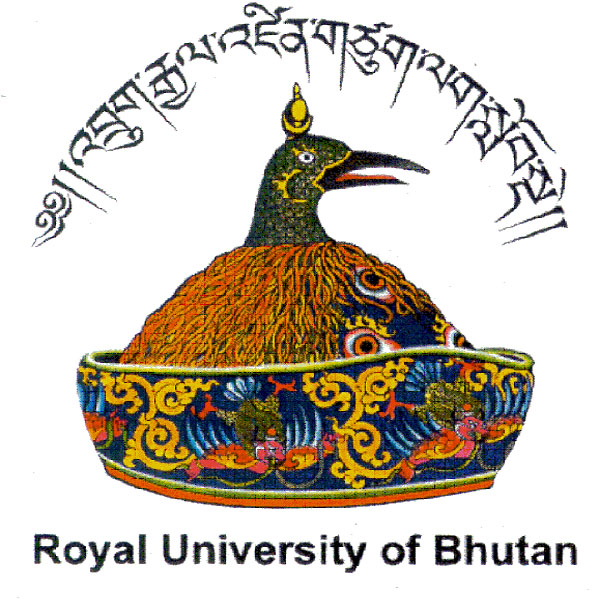 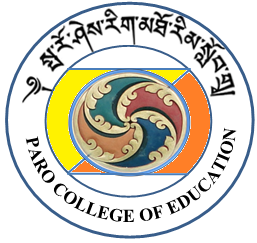 Paro College of Education with support from UNFPA is organizing the second online competition for college students.  
Activity: A Life in the Times of Covid19 pandemic:
Participants: College students (in and ex-country).
Word limit: 1000- 1500 
Due date: 29th June, 2020
Details : Your Name, College, Course, Year, Phone number
There will be two set of entries - one in Dzongkha and the other in English. 
The narration can be what you witness in your neighbourhood/community or experiences based on the following themes. Share it though stories. Best narration will be published. 
Theme:  In the shadows of COVID 19 pandemic:
2.1. Domestic violence 
2.2. Sexual abuse
2.3. Mental health
2.4. Managing and coping socio-economic, emotional, physical and spiritual health.
Language: Dzongkha/English
Email: chimirinzin.pce@rub.edu.bt ( Dzongkha), 17628784/ ugyentshomo.pce@rub.edu.bt,17117484 ( English).